Abdominal Compartment Syndrome
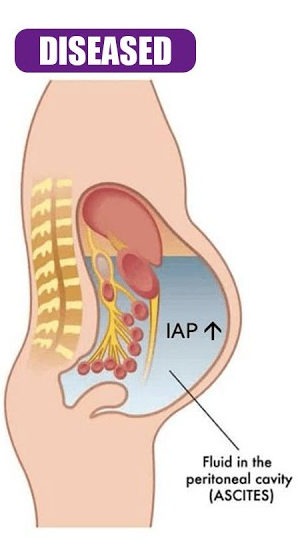 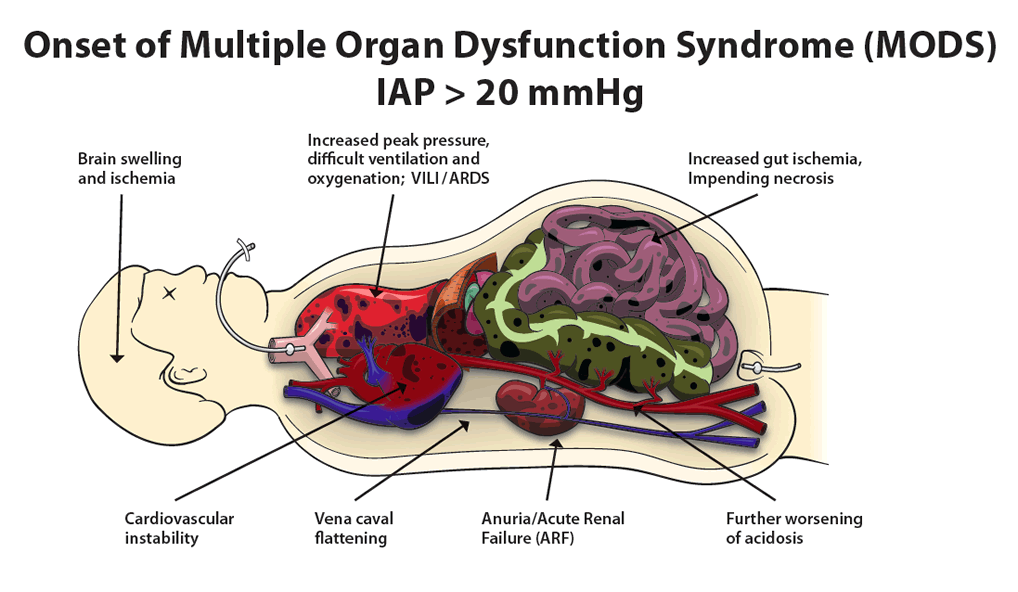 Done By:
Seeveen Hanieh 
Nayfeh Al-Momani
Definitions & Concepts
[Speaker Notes: Normal Intra abdominal pr. = 5-7mmHg.
Intra abdominal pr. In adults >12mmHg , or in children >10 mmHg  Intra abdominal HTN.
Intra abdominal pr. In adults >20mmHg , or in children >10 mmHg + Organ dysfunction  Abdominal Compartment Syndrome.

Types: 
1  12-15mmHg.
2  16-20mmHg.
3  21-25mmHg.
4  >25mmHg.

Intra abdominal pr. Increase  stretch abdominal covering “skin, muscles, & fascia”  compress the internal organs till it collapse + compressing vessels “compress the IVC  decrease VR to heart   decrease COP” leading  to ischemia & organ dysfunction.
Due to ischemia  anaerobic metabolism  Lactic acid production  metabolic acidosis.

Increase intra abdominal pr.  Increase intra cranial pr. (hydrocephalus).
Due to ischemia  decrease blood flow to the brain  Hypoxic encephalopathy  confusion / convulsions / coma.

Due to ischemia  liver & kidney won’t detoxification “clear toxins”  increase lactate  lactic acidosis.
Due to ischemia  kidney reduce renal blood flow  decrease GFR  oliguria, anuria, & renal failure.
Adrenal ischemia  adrenal insufficiency  Glucocorticoids & mineralocorticoids decrease  salt & water excretion + potential hypovolemia  Addison crisis. 
Decrease blood flow in intestines’ vessels  mesenteric ischemia  bowel ischemia  bowel perforation  peritonitis  fluid accumulation  paralytic ileus “decrease intestinal motility& delay defecation”.
Due to ischemia  Stomach reduce gastric peristalsis  Gastroparesis.
Compression on aorta  decrease blood supply to lower limb  pain & numbness in the feet then edema and DVT.
Increase intra abdominal pr.  increase intra thoracic pr.  atelectasis, reduced lung volume, respiratory distress, & respiratory failure.
Increase intra abdominal pr.  push the stomach upward  Hiatus hernia  GERD.
Increase intra abdominal pr.  bilateral inguinal hernia.

MAP is stable, while systemic vascular resistance after load is increased, & decrease of VR & COP.

Cardinal signs: abdominal distension, difficulty breathing, & reduce urine output.

Types of Abdominal Compartment Syndrome: 
Primary (acute): due to underlying  intra-abdominal pathology (ex: Hemo-peritoneum due to intra-abdominal INJURY)
Secondary: No intra-abdominal injury involved (ex: ascites “in acute pancreatitis”, or leakage of gut content “in peptic ulcer perforation”, or blood accumulation “in ruptured aortic aneurysm or ectopic pregnancy”, or fluid over-laod ”after massive bl. Transfusion or fluid replacement”).
Chronic: chronic diseases “as cirrhosis, chronic kidney disease with long term peritoneal dialysis, Meig’s syndrome, or intra abdominal malignancy”.

Clinical features:
Abdominal pain, oliguria, and dyspnoea (not seen in Chronic type).

Investigations: 
Foley’s catheter with manometer (GOLD STANDERD)  measure intra vesicle pressure.
Abdominal US and CT  abdominal distention with increased anteroposterior to transverse diameter > 0.8 “ROUND BELLY SIGN”.
Bowel thickening with superimposed bacterial infection “due to stasis & collapse of IVC”.

Management:
1) MILD cases: fluid restriction, medications “Diuretics/ analgesics”  to relieve pain and distention.
2) MODERATE cases: Interventional therapies: “ABDOMINAL PARACENTESIS” which remove fluid from peritoneal cavity by needle, & gastric decompression using “RYLE’S TUBE”, & bowel decompression using “RECTAL CATHETER”, & Bladder decompression using “FOLEY’S CATHETER”.
3) SEVERE cases: 
a) Stop enteral nutrition to avoid GI overload. 
b) Medication “Temporary Neuromuscular Blockage  to paralysis of abdominal wall muscles  improve the elasticity of abdominal wall  decreasing the intra- abdominal pressure“.
c) Surgery “Decompressive surgery”  midline incision, 2 drain tubes to drainage of fluid, then spread the guoze , then sterile drape used to cover wound.

Complication after decompressive surgery: 
Reperfusion syndrome (damage of tissues and organs after restoration of blood flow, prolonged ischemic state lead to direct toxicity to the tissues.
This can be prevented by giving fluid replacements immediately after decompression, to wash away the excess free radicals.]
Terminology
Abdominal perfusion pressure (APP) is a supplementary measurement, with values less than 60 mmHg concerning for compromised organ perfusion. 
Pathologically elevated intraabdominal compartment pressures exceeding 12 mmHg define intraabdominal hypertension (IAH), which is further subdivided into four grades based on the degree of elevation. 
Abdominal Compartment Syndrome: in adults is defined as an intraabdominal pressure of >20 mmHg with evidence of organ dysfunction.
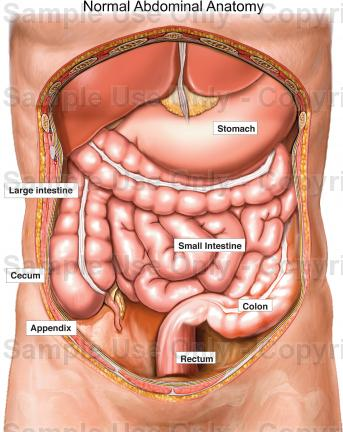 [Speaker Notes: Normal Intra abdominal pr. = 5-7mmHg.
Intra abdominal pr. In adults >12mmHg , or in children >10 mmHg  Intra abdominal HTN.
Intra abdominal pr. In adults >20mmHg , or in children >10 mmHg + Organ dysfunction  Abdominal Compartment Syndrome.

Types: 
1  12-15mmHg.
2  16-20mmHg.
3  21-25mmHg.
4  >25mmHg.]
Intra-abdominal pressure;
The abdomen can be considered a closed box with walls both rigid (costal arch, spine, and pelvis) and flexible (abdominal wall and diaphragm). 
 Since the abdomen and its contents can be considered as relatively non-compressive and primarily fluid in character. Therefore, the IAP measured at one point may be assumed to represent the IAP throughout the abdomen (with the rare exception of upper ACS).
 IAP increases with inspiration (diaphragmatic contraction) and decreases with expiration (diaphragmatic relaxation).
It is also directly affected by the volume of the solid organs or hollow viscera (which may be either empty or filled with air, liquid or fecal matter), the presence of ascites, blood or other space-occupying lesions (such as tumors or gravid uterus), and the presence of conditions that limit expansion of the abdominal wall (such as burn or third-space edema)
Normal IAP ranges from  0-5 mmHg , 5–7 mm Hg in critically ill patients.
Intra-abdominal hypertension; In healthy individuals, normal IAP is <5–7 mmHg, The upper limit of IAP is generally accepted to be 12 mmHg by the WSACS
[Speaker Notes: Types: 
1  12-15mmHg.
2  16-20mmHg.
3  21-25mmHg.
4  >25mmHg.


IAH is defined as a sustained or repeated pathologic increase in IAP of >12 mmHg]
Types of ACS :
According to the level of IAP, IAH is graded as follows:
       •Grade I: IAP 12–15 mmHg
       •Grade II: IAP 16–20 mmHg
       •Grade III: IAP 21–25 mmHg
       •Grade IV: IAP >25 mmHg
Epidemiology
Historically, the prevalence of ACS was most frequently studied in the context of trauma, where it has been shown to occur in 1% of all general trauma admissions, and 5% to 15% of trauma ICU admissions.
However, improvement in resuscitation and operative strategies in trauma patients has significantly reduced the prevalence of ACS.
Currently, in patients with known risk factors, intra-abdominal hypertension can be found in approximately 25% of ICU admissions with almost 3% having ACS.
Mortality rate is high, ranging from 25% to 75%, due to the presence of multi-organ failure and severe underlying injuries.
The mortality associated with raised intra-abdominal pressure itself is attributable to ACS.
[Speaker Notes: Risk factors 
acute respiratory failure (especially with elevated intrathoracic pressure)
abdominal surgery with fascial closure.
major trauma/burns.
prone positioning..
high BMI.
central obesity]
Classification according to cause
Primary :
Due to decreased abdominal compliance (i.e., the elasticity of the abdominal wall and diaphragm), presence of an intra-abdominal or retro-peritoneal injury, or a pathological process.
Secondary :
Due to tense ascites or oedema of otherwise normal bowel. This is the most common form.
Recurrent :
Recurrence of abdominal compartment syndrome (ACS) after treatment for either primary or secondary ACS.
[Speaker Notes: Types of Abdominal Compartment Syndrome: 
Primary (acute): due to underlying  intra-abdominal pathology (ex: Hemo-peritoneum due to intra-abdominal INJURY)
Secondary: No intra-abdominal injury involved (ex: ascites “in acute pancreatitis”, or leakage of gut content “in peptic ulcer perforation”, or blood accumulation “in ruptured aortic aneurysm or ectopic pregnancy”, or fluid over-laod ”after massive bl. Transfusion or fluid replacement”).
Chronic: chronic diseases “as cirrhosis, chronic kidney disease with long term peritoneal dialysis, Meig’s syndrome, or intra abdominal malignancy”.]
Etiology
Primary causes
Are due to decreased abdominal compliance, presence of an intra-abdominal or retro-peritoneal injury, or a pathological process.
Decreased abdominal compliance:  the elasticity of the abdominal wall and diaphragm, such as severe obesity, burns with abdominal wall eschars .
Intra-abdominal infection/inflammation
Ileus :any process that decreases or impairs the normal transit of bowel contents (paralytic, mechanical, or pseudo-obstructive ileus) can produce accumulation of luminal contents leading to bowel distension and an increase in IAP.
Liver cirrhosis: patients with higher amounts of ascites at baseline are at higher risk of developing ACS if abdominal pressure is increased by another cause.
Hemoperitoneum produced by a ruptured abdominal aortic aneurysm, arterial or venous trauma, or ruptured hepatic tumours. 
Pneumoperitoneum this can arise from progression of a pathophysiological process, such as peptic ulcer disease or diverticulitis, that leads to a perforated viscus.
Secondary causes 
Are due to tense ascites or oedema of an otherwise normal bowel.
Excess fluid resuscitation ( more than 3 L within a 24-hour period) is the most common cause of ACS, usually with a significant crystalloid component .
This level of resuscitation is frequently required in patients with sepsis, severe trauma, bleeding, burns, or coagulopathies.
Massive blood transfusion protocols (>10 units in 24 hours) are also common causes; these are usually given to patients with severe traumatic injury or post-traumatic coagulopathy.
In practice, many primary causes require fluid resuscitation and/or massive transfusion; these patients will have mixed primary and secondary causes for increased IAP.
Risk Factors
Strong :
     - Excessive fluid resuscitation (>3 L in 24 hours)
     - Massive blood transfusion (>10 units in 24 hours)
     - Decreased abdominal compliance
     - Intra-abdominal infection/inflammation
     - Haemoperitoneum
Weak :
     - Ileus
     - Pneumoperitoneum
     - Loss of abdominal domain
     - Comorbid cirrhosis
     - Retroperitoneal haematoma
Clinical Manifestations & Diagnosis
Cardiovascular
     1.Impaired cardiac function.
     2.Reduced venous return. 

Pulmonary
    1.These effects are likely due to elevation of the diaphragm causing extrinsic compression of the lung.
    2. also have reduced chest wall compliance and spontaneous tidal volumes.
[Speaker Notes: 1) Increase pr on ivc  decreases vr to heart  decreases co  decreases bp 
2) Narrow thoracic space  collapse of the lung  decreases lung vol  RDRF]
Renal
     1.Renal vein compression increases venous resistance.
     2.Renal artery vasoconstriction. 
     3. Oliguria generally develops at an intra-abdominal pressure of approximately 15 mmHg, while anuria usually develops at an intra-abdominal pressure of approximately 30 mmHg.
[Speaker Notes: Decrease renal blood flow  decrease GFR  renal failure  oligouria]
Gastrointestinal
     1.Intestinal mucosal perfusion is decreased at an intra-abdominal pressure of approximately 20 mmHg.
     2.Celiac artery and superior mesenteric artery blood flow are decreased at an intra-abdominal pressure of approximately 40 mmHg. 
     3.Hepatic : The liver's ability to remove lactic acid is impaired by increases of intra-abdominal pressure as small as 10 mmHg.
[Speaker Notes: Decrease mesenteric vessels blood flow   bowel ischemia  perforation  peritonitis  more fluid accumulation  increase intra abdominal pr  paralytic ileus 

Liver  detoxification impaired  increases lactate  metabolic acidosis]
Central nervous system
    1.Intracranial pressure (ICP) transiently increases during the short-lived elevation of intra-abdominal pressure that occurs with coughing, defecating, or emesis.
    2.critical decrease in cerebral perfusion and progressive cerebral ischemia.
[Speaker Notes: increases ICP  Decrease in cerebral perfusion  hypoxic encephalopathy]
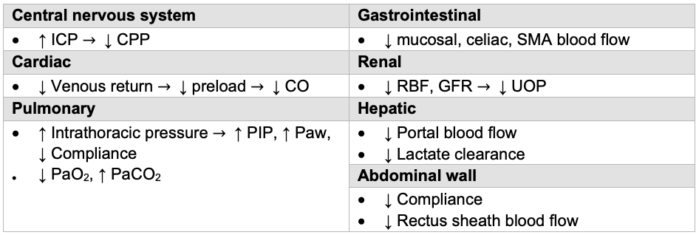 CLINICAL PRESENTATION
Symptoms:
Malaise, weakness.
Light-headedness.
Dyspnoea & SOB.
Abdominal bloating, or abdominal pain.
Signs:
Progressive oliguria 
Increased ventilatory requirements. 
Hypotension, tachycardia.
Elevated jugular venous pressure, jugular venous distension, peripheral oedema.
Abdominal tenderness.
Hypoperfusion; including cool skin, restlessness, or lactic acidosis.
ACS Triade
Abdominal distention
Abdominal compartment 
Syndrome
Difficulty breathing
Oliguria
ACS
Imaging findings
A chest radiograph may show decreased lung volumes, atelectasis, or elevated hemidiaphragms.
Chest computed tomography (CT) may demonstrate tense infiltration of the retroperitoneum that is out of proportion to peritoneal disease, extrinsic compression of the inferior vena cava, massive abdominal distention, direct renal compression or displacement.
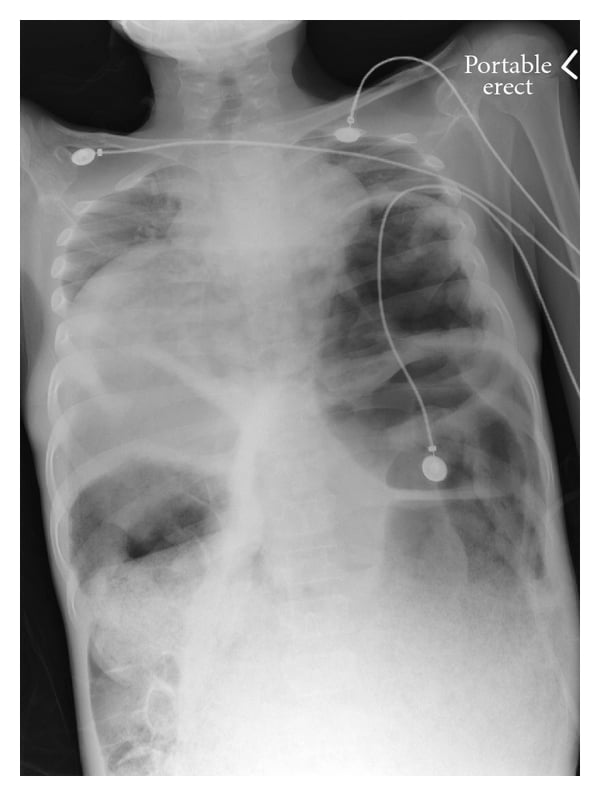 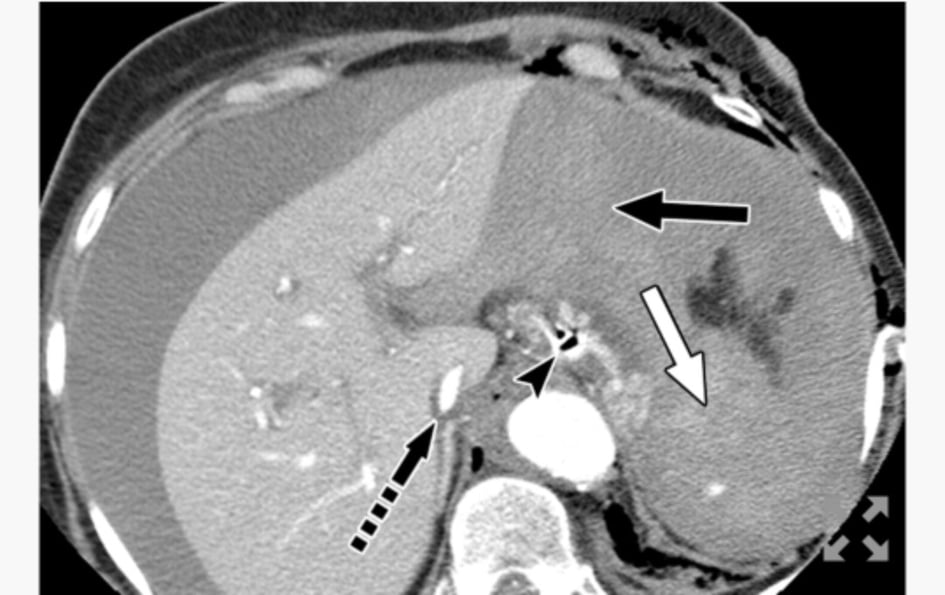 [Speaker Notes: Liver cirrhosis  compress vessels
Atelachtasis]
DIAGNOSIS
Definitive diagnosis requires measurement of the intra-abdominal pressure.
Intra-abdominal pressure can be measured indirectly using intragastric, intracolonic, intravesical (bladder), or inferior vena cava catheters.
Measurement of bladder (intravesical) pressure is the standard method to screen for intra-abdominal hypertension (IAH) and ACS.
Management
Conservative (non-Surgical) Management
The early use of non-surgical interventions may prevent the progression of IAH to ACS.
The neuromuscular blockade is used for relaxation of the abdominal musculature, leading to a decrease in pressures. These patients must be put on a ventilator. 
Gastric decompression is done with NG tube. Colonic decompression is done with rectal tube. These are done to evacuate the Lumen.
The head of the patient's bed should not be raised for more than 30°.
Percutaneous drainage is a decompressive procedure used for; abscesses, ascites, or any free fluid in the abdominal compartment.
Positive fluid balance (Hypervolemia) is associated with high mortality rates and it is managed by; dialysis. It is usually accompanied by CHF “Congestive heart failure”. Furthermore, on the occurrence of Pulmonary Edema, ventilation must be supported.
The relief of any concomitant pain is essential.
[Speaker Notes: Percutaneous drainage is a decompressive procedure used for; abscesses, ascites, or any free fluid in the abdominal compartment.
    -These patients are identified by bedside ultrasound.
    -The morbidity of a laparotomy is avoided.]
Surgical Management
It is the Primary treatment of ACS; If conservative management does not resolve the IAH, or end-organ damage is seen. 
The treatment of ACS is  to release the abdominal fascia.
When management for ACS is considered in the OR “operation room”, the abdominal fascia should be left open and covered under sterile conditions, with delayed fascial closure.
Laparotomy is considered;
    - After surgical laparotomy, the abdominal fascia can be temporarily closed (fascia approximation), by devices such as (VACs, meshes, and zippers). 
    - The fascia can be completely closed after 5-7 days, if there is a pressure decrease.
[Speaker Notes: With decompression, organ dysfunction may improve rapidly.
The diaphragmatic excursion can increase, leading to improved ventilation and reduction of peak airway pressures.
As the compression of the IVC and circulatory system are resolved, there is an improvement in the cardiac output, and we are able to wean patients off vasopressor and inotropic support.
Acute kidney injury is reversed with less compression of the renal arteries and ureters.

Abdominal wall closure should be attempted every 48 to 72 hours until the fascia can be reapproximated.
If the abdomen cannot be closed within 5 to 7 days , a large incisional hernia is the net result.
The goal of the operative team is to close the abdomen as quickly as possible, to minimize morbidity and cost of care.]
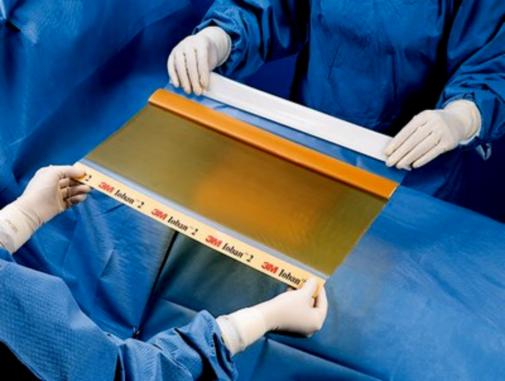 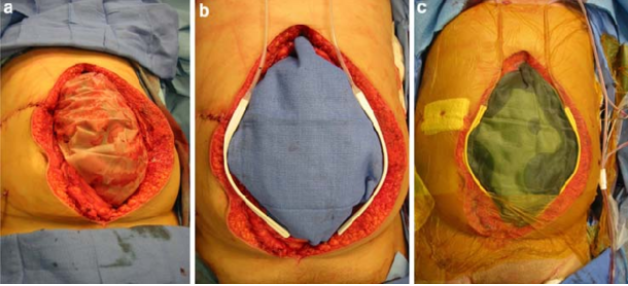 c) followed by ioban occlusion  prevent bacterial wound contamination.
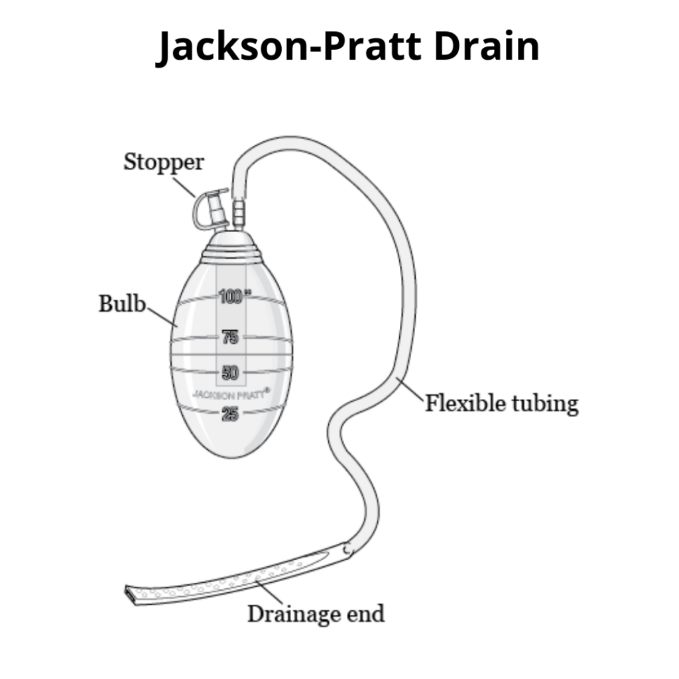 a) Temporary closure of the abdomen entails covering the bowel with a fenestrated subfascial 45 × 60 cm sterile drape
b) placement of JP (Jackson-Pratt) drains and a blue towel.
Timing of decompression is crucial; as 70% mortality in patients with a delay in decompression, and a uniform mortality in those not undergoing decompression.
Decompression is usually performed operatively, either in the ICU if the patient is hemodynamically unstable, or in the OR if they were stable.
ICU bedside laparotomy is easily accomplished, avoids transport of hemodynamically compromised patients, and requires minimal equipment (e.g., scalpel, suction device, cautery, and dressings for temporary abdominal closure)
Operative Decompression
Damage control surgery ,and the recognition of abdominal compartment syndrome have dramatically improved patient survival, but at the risk of an open abdomen.
Despite having a widely open abdomen; patients can develop recurrent abdominal compartment syndrome. Therefore, bladder pressure should be monitored every 4 hours.
Patients with an open abdomen lose between 500 and 2500 mL per day of abdominal effluent (peritoneal fluid); thus, volume compensation with albumin-rich fluid must be carried out.
Sequential Closure Technique
Sequential closure technique is currently used.
Recurrent return to the OR every 48 hours until closure is complete. 
Success rate with this approach exceeds 95% .
Patients not attaining fascial closure; 20% suffer GI tract complications that prolong their hospital stays. These include; abscesses, enteric fistulae, and bowel perforations.
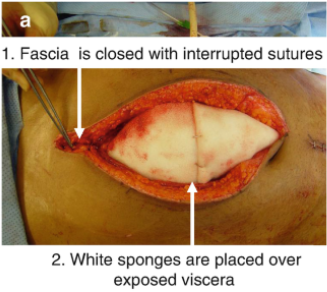 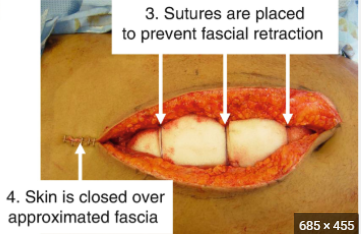 Prognosis
Abdominal compartment syndrome is a fatal complication, If it is left untreated or was delayed in treatment.
Risk factors for mortality include a history of diabetes and the transfusion of a high volumes of blood products.
Many reports state that even with treatment, multiorgan failure can delay recovery for weeks or months. These patients are usually characterized by; a prolonged need for mechanical ventilation, need for dialysis, and prolonged hospital stays.
Thank you